Underlined : titles of schemes of work
Big Narratives
Year 10
In Islamic Beliefs students explore big narratives through the exploration of the article of faith Risalah ( Prophethood) starting with the first man and prophet Adam, before moving on to study Musa (Moses) and other prophets such as Ibrahim (Abraham) , Isa (Jesus) the Prophet Muhammad ( PBUH ) students are encouraged to think back to the topic of covenant studied in year 7 and make parallels between Christian and Muslim prophets. Muslims recognise Muhammad as’ the seal of the prophets’ as his revelation of the Qur’an is the final revelation to humanity. Most able students can conclude that for Christians the final covenant was the new and everlasting covenant, Jesus .The symbol of which is the Eucharist. 
Within Islamic Practices students  focus on big narratives as they recall the story of Prophet Ibrahim and its re-enactment during the hajj pilgrimage (studied in year 7) and consider how this narrative influences Muslims today.
In Christian Beliefs (1) students consider the big narratives within the bible to explore how the three people of the trinity eternally co – exist. They also consider the end of all big narratives with regards to the last judgement and the end times. 
Christian Practices (1)  revisits the big narratives within the Bible in particular the stories that affirm the celebration of the Eucharist. Many Christians believe that The Eucharist is the symbolic representation of the final covenant between God and humanity: Jesus. It is for this reason that Roman Catholics and Orthodox Christians believe in the doctrine of transubstantiation: that Jesus is truly present in the consecrated bread and wine.
Year 11
In Theme C: the existence of God and revelation students investigate big narratives through careful consideration of the Bible. They gain an understanding of the Christian belief of the Bible as the word of God and how this differs in reference to the Old and New Testament. For Christians the Gospels are uniquely the word of God as they  are the literal words of God incarnate.
Year 8
In The Bible students explore the big narratives within the Bible by the end of this unit students are able to explain the difference between the Old and New Testament. Most able students are able to explain the interplay between them.
 The Eucharist facilitates the study of big narratives as students read the Old Testament story of the Passover, this knowledge supports students to have a deeper understanding of the story of the Last Supper in the Gospel and how Jesus is often referred to as the Lamb of God.
Year 7
In The Life of Jesus students focus on big narratives as they understand the Christian belief that Jesus entered into history 2022 years ago through the miracle of the incarnation, but that he as the second person of the Trinity eternally co- exists. 
Through The Growth in the Church students understand that big narratives have micro and macro plots. In this unit the focus is on the micro narratives of the division within Church history in order to gain knowledge of how Christian denominations formed ready to access GCSE. 
In The Life of the Prophet Muhammad students understand how all three Abrahamic faiths play a role in the big narratives that human beings use to aim to make sense of faith and the world in which we live. Students are able to understand how the revelation of the Quran made the Prophet Muhammad (PBUH) the seal of the prophets responsible for God’s final revelation to humanity. 
In The 5 Pillars of Islam and the Qur’an students explore the micro narrative within the big narrative of the Abrahamic faith in particular we consider the story of the Prophet Ibrahim and how this narrative has influenced the practices of hajj pilgrimage. 
Covenant builds upon big narratives as students walk through the whole Bible to discover how God hold’s true to promises. Beginning with the first Covenant between God and Adam and ending with the New and everlasting covenant of Jesus and how the Eucharist continues to be it’s symbolic representation .
Year 9
Both of St Mark’s Gospel: Early Ministry and Later Ministry facilitates the study of big narratives, students build on their knowledge of the Bible in Year 8 to gain a greater understanding of the interplay between the Old and New Testament with a particular focus on the Christian belief that Jesus came to fulfil the Old Testament prophecies which act as proof of Jesus’ divine nature. 
The topic ‘What is a Religion?’ facilitates the study of big narratives as students research Ninian Smart’s 7 dimensions of religion the second of these is ‘ Narrative and mythic’ students research examples of scripture and Holy Books to find stories that hold meaning.
An example of how the concept of Covenant and how it links to Eucharist  build upon throughout student’s time at St Marks:
Y

Year 10
Students build upon this knowledge in Summer A when they study Christian Practices (1) students revisit the big narratives within the Bible in particular the stories that affirm the celebration of the Eucharist. Many Christians believe that The Eucharist is the symbolic representation of the final covenant between God and humanity: Jesus. It is for this reason that Roman Catholics and Orthodox Christians believe in the doctrine of transubstantiation: that Jesus is truly present in the consecrated bread and wine.
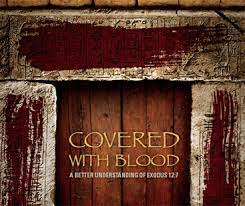 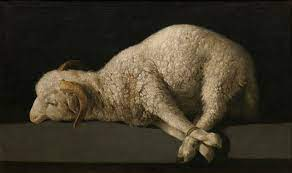 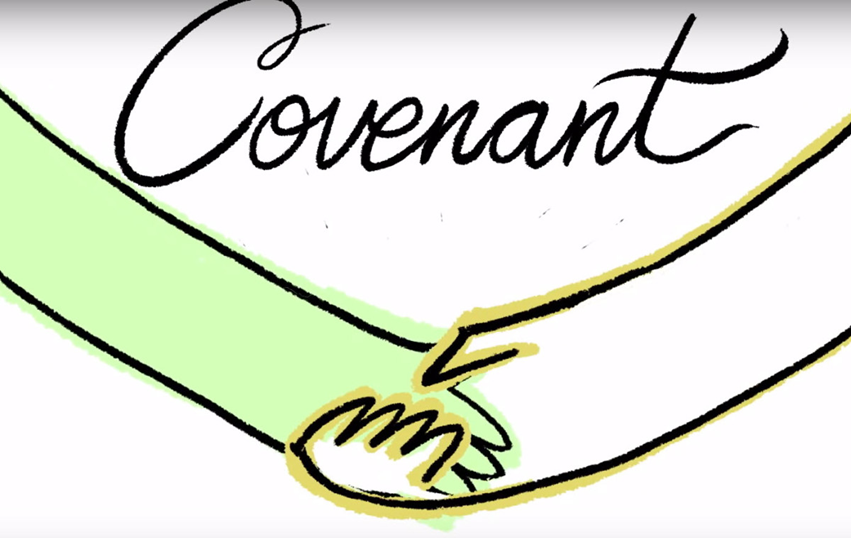 Year 8
When studying the Eucharist in Spring A: Students revisit the belief of Jesus and the Eucharist being the New and everlasting covenant. students read the Old Testament story of the Passover, this knowledge supports students to have a deeper understanding of the story of the Last Supper in the Gospel and how Jesus is often referred to as the Lamb of God.
Year 7
When studying Covenant in Summer B students walk through the whole Bible to discover how God hold’s true to promises. Beginning with the first Covenant between God and Adam and ending with the New and everlasting covenant of Jesus, and how the Eucharist continues to be it’s symbolic representation .